ELCA ChurchWide Assembly
August 12-17, 2013
Pittsburgh, PA
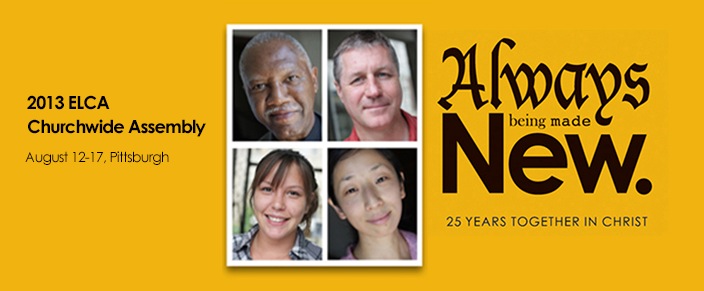 Welcome to Pittsburgh
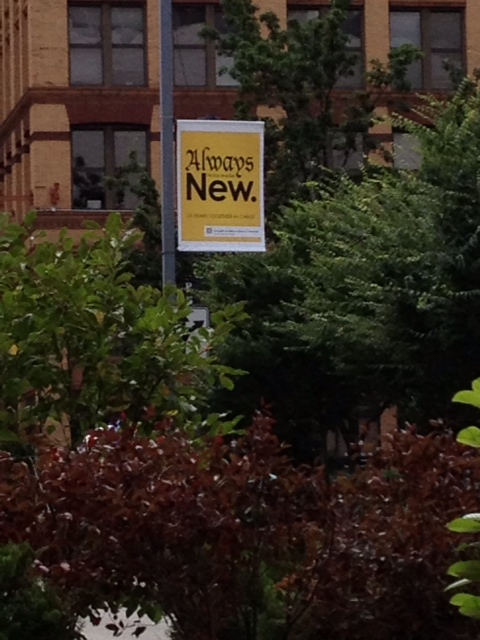 Beautiful City
Truly a place to refresh
Cookie Ladies – A Pennsylvania Tradition
227 dozen cookies – were delivered daily.  2724 homemade cookies – made by loving hands – 
Approximately 11,000 cookies for the Assembly
It was a shame to let them go to waste, so we all did our part!
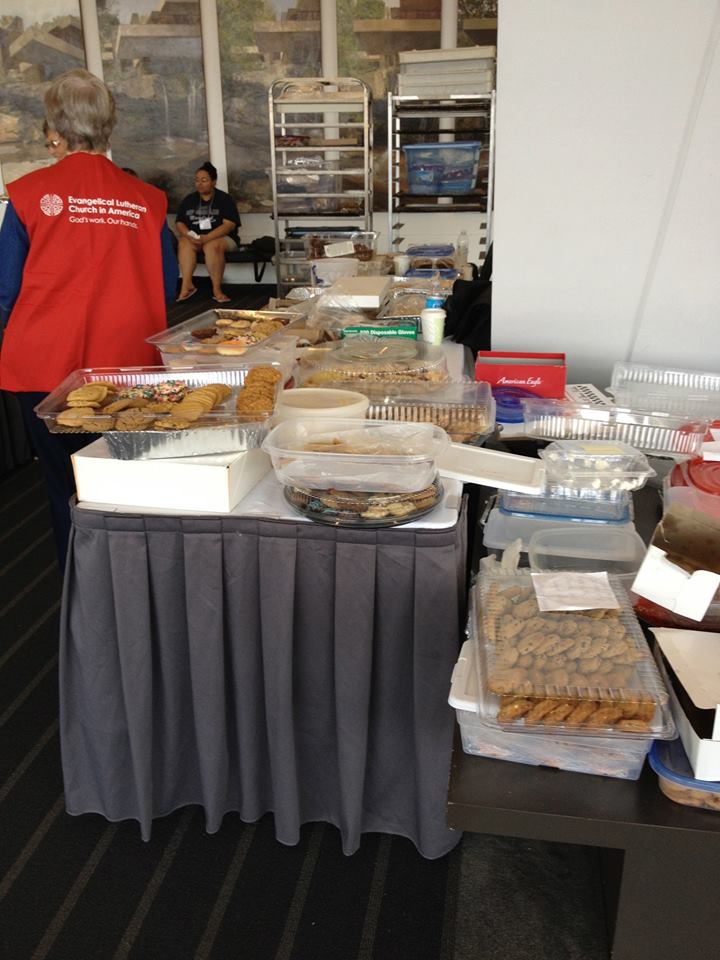 Home for Six Days ….
Daily Schedule
Monday  3:30 - 5:45 Plenary Session One
6:00 -7:15 Dinner
7:30 - 9:00 Opening Worship
9:45 - Fall Asleep Exhausted

Tuesday 8:00 - 10:30  Plenary Session Two
11:00 - 12:00 Worship
12:00 - 12:45 Assembly Choir Rehearsal
12:45 - 1:00 Lunch onsite
  1:15 - 2:00 Bible Study

             2:15 - 4:30 Plenary Session Three
5:00 - 6:00 Hearings 
6:00 - 7:00 Dinner onsite
7:00 - 8:00 Hearings
Daily Schedule
Wednesday  8:00 – 10:30 Plenary Session Four
11:00 -12:00 Worship [Sing in Assembly Choir]
12:00 -1:00 Lunch Onsite
  1:15 - 2:00 Bible Study

                     2:15-6:00  Plenary Session Five
Synod Dinner
College/Seminary President Reception
Daily Schedule
Thursday 8:00 – 10:30 Plenary Session Six
11:00 – 12:00 Worship
12:00 – 12:45 Assembly Choir Rehearsal
12:45 – 1:00 Lunch Onsite
  1:15 – 2:00 Bible Study

Thursday 2:15 – 6:00 Plenary Session Seven
   6:00 - Dinner on your own
Daily Schedule
Friday 8:00 – 10:30 Plenary Session Eight
11:00 – 12:00 Worship (Sing with Assembly Choir)
12:00 – 1:00 Lunch Onsite
1:15 – 2:00 Bible Study

Friday 2:15 – 6:00 Plenary Session Nine
 6:00 – 8:30 Celebration of the 25th Anniversary of the ELCA Dinner

Saturday 8:00 – 10:30 Plenary Session Ten *ran later
11:00 – 12:00 Closing Worship
Lunch Onsite

Saturday 1:45 – 4:00 Plenary Session Eleven
 *Not needed
Summary of Actions
Election of Presiding Bishop.  We voted …
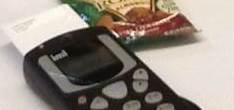 … And voted …
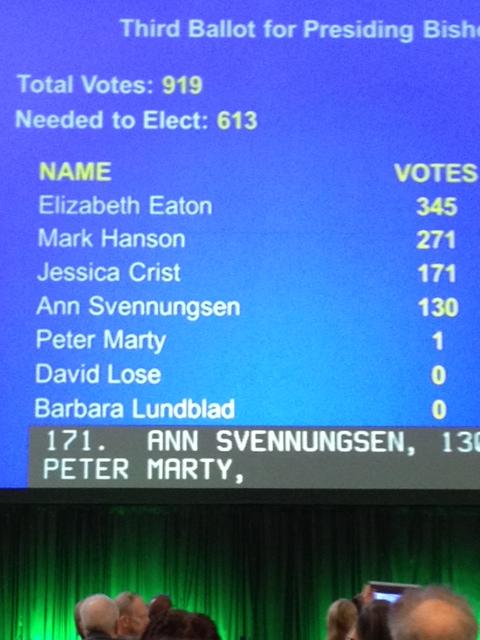 Top Four Candidates
Crist – Montana
Eaton – Northeastern Ohio
Hanson – Presiding
Svennungsen – Minneapolis
Question and Answer Period
Each nominee was allowed 90 seconds to answer the following five questions:

 Tell us a faith story.

What major challenges are facing the ELCA and what gifts do you bring to meet those challenges?

How would you lift up and equip the Youth and Young Adults of the ELCA?

 Comment on “Making All Things New” in light of the decline in mainline denominations.
Including, from the audience:
Answers:


Hanson – My father in law 
(a pastor)

Crist – the woman who washed Jesus’ feet

Eaton – my mother

Svennungsen – Martin Luther
And voted – 5 total ballots …..
Other Actions
On the Fifth Ballot Elected Rev. Chris Boerger as ELCA Secretary

Approved a proposal for the first major fundraising campaign

Approved the ELCA churchwide organization budget for fiscal years 2014-2016.  
If every ELCA member gave $40 per year, the budget would be met.
Other Actions, continued
Elected members to serve on various committees

Adopted a series of amendments to the ELCA Constituions, Bylaws and Continuing Resolutions

Moved to continue the Book of Faith initiative
Social Statement – The Church and Criminal Justice: Hearing the Cries - PASSED
Packed House on the Criminal Justice Memorial – no one spoke in opposition during the hearings
Considered memorials – resolutions from the 65 synods.  Topics included
Holy Communion
Immigration Reform
The Middle East
Pastoral Ministry to same-gender couples and their families
The Uniting American Families Act
And ….
Community Violence
Gender Identity
Immigration Issues
Hydraulic fracturing
Fossil Fuels
Voters Right Act 
…. And more.
Worship
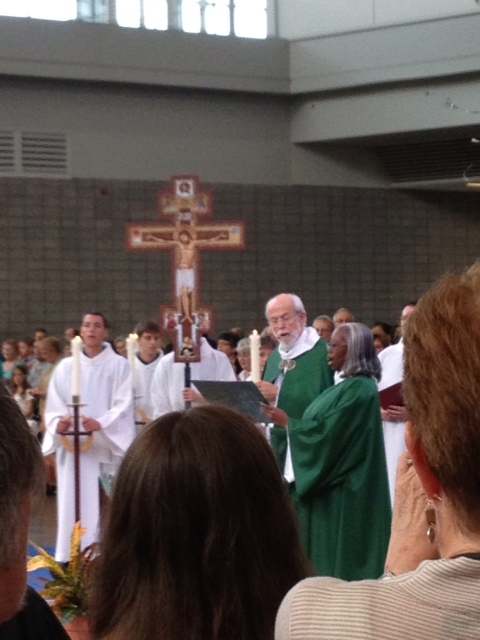 Bishops
Our 9 Female Bishops
Old Friend from Gahanna – Bishop Elect Satterlee
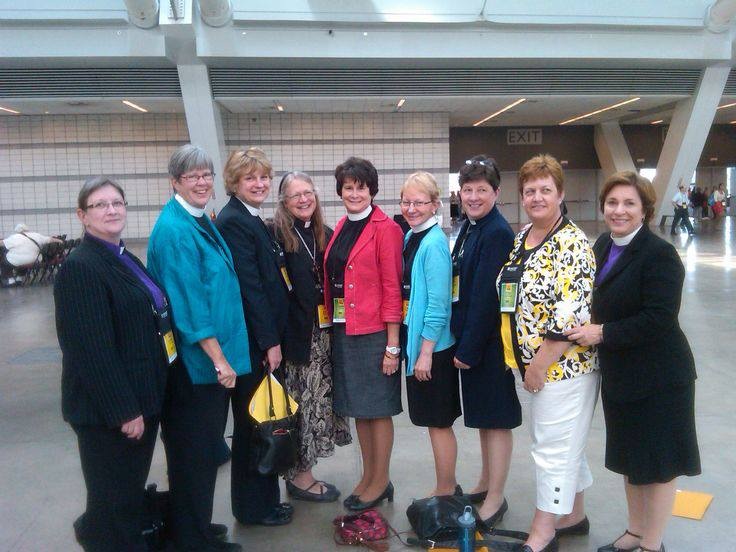 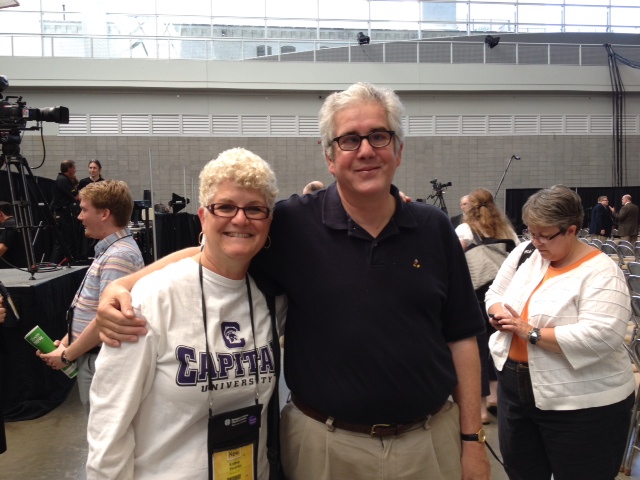 Craft Time – With Our Hands!
This window was designed for Elk River Lutheran Church in Elk River, Minn - a congregation under development that was formed when Central Lutheran Church in Elk River voted to leave the ELCA. This dedicated group that chose to remain in the ELCA moved quickly to establish worship and keep an ELCA presence in Elk River. Initially, the group of just over 100 people met at Holy Trinity Episcopal Church for worship on Sunday evenings, but they outgrew that space within a matter of months...
With Our Hands
And now have a dedicated building.  We assembled a window at the Assembly – piece by piece by piece

Elk River a new and renewed congregation
25th Anniversary Celebration
Lutheran Marketing
Ohio Synod Delegates
Bishop Suzanne Dillahunt will be installed at Wittenburg Saturday, October 26, 2013.  ALL are welcome
Southern Ohio Synod Delegates
Demographics of Voting Members
Total voting members: 950 checked in out of 952 voting members allocated which includes the 4 ELCA officers

525 lay members (61.58%)  (must number 60% or higher)
	52.48% were female/47.52 were male 
	 (the goal is to get 50% gender as equal as possible)

 365 ordained persons (38.42%)

First time voting members 626 or 65.89%
And it was not all work …. We made new friends from Wisconsin and Pittsburgh
Our Church